Najväčšie chyby,ktorých sa dopúšťamepri hodnotení žiakov
Vladimír Burjan, EXAM
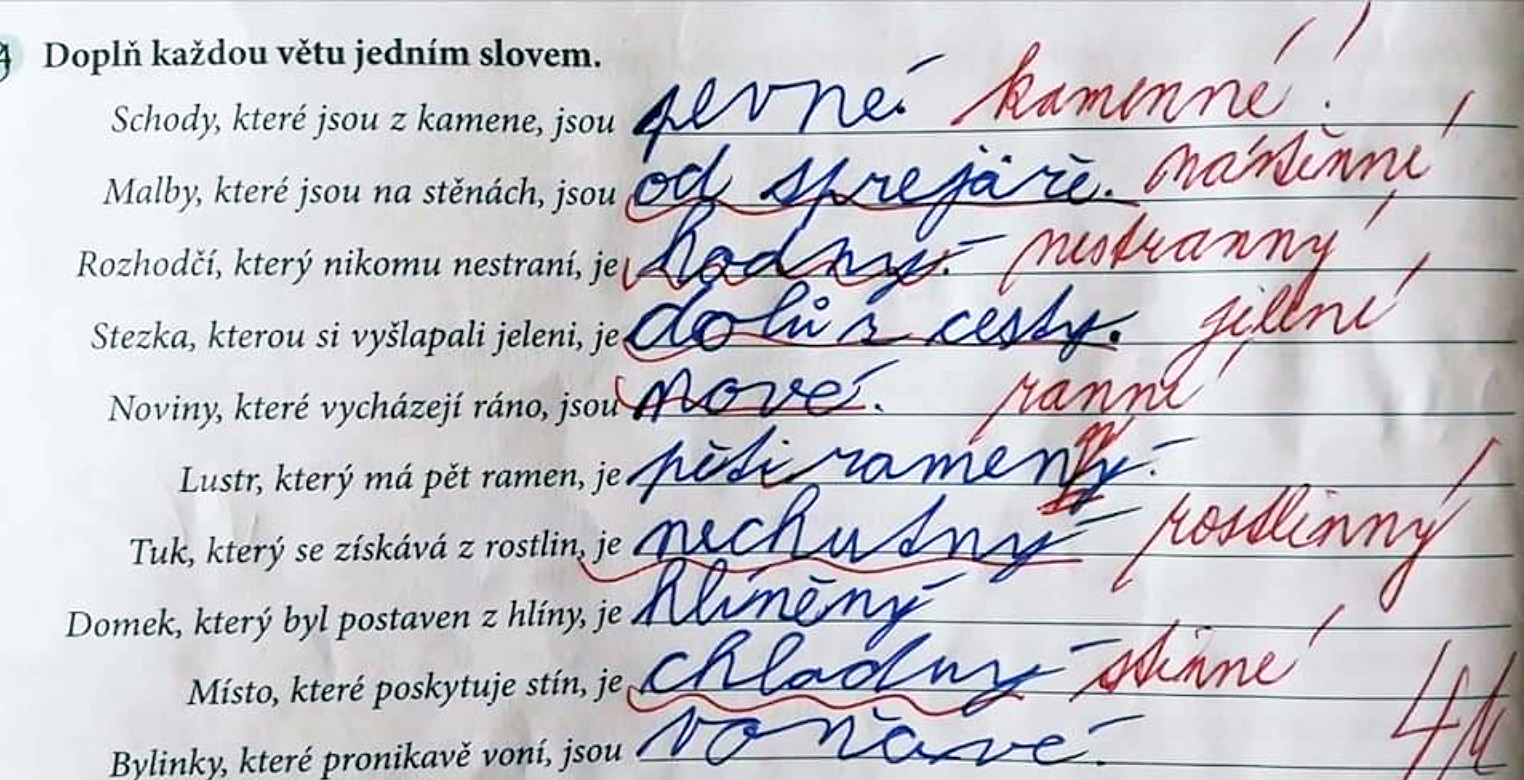 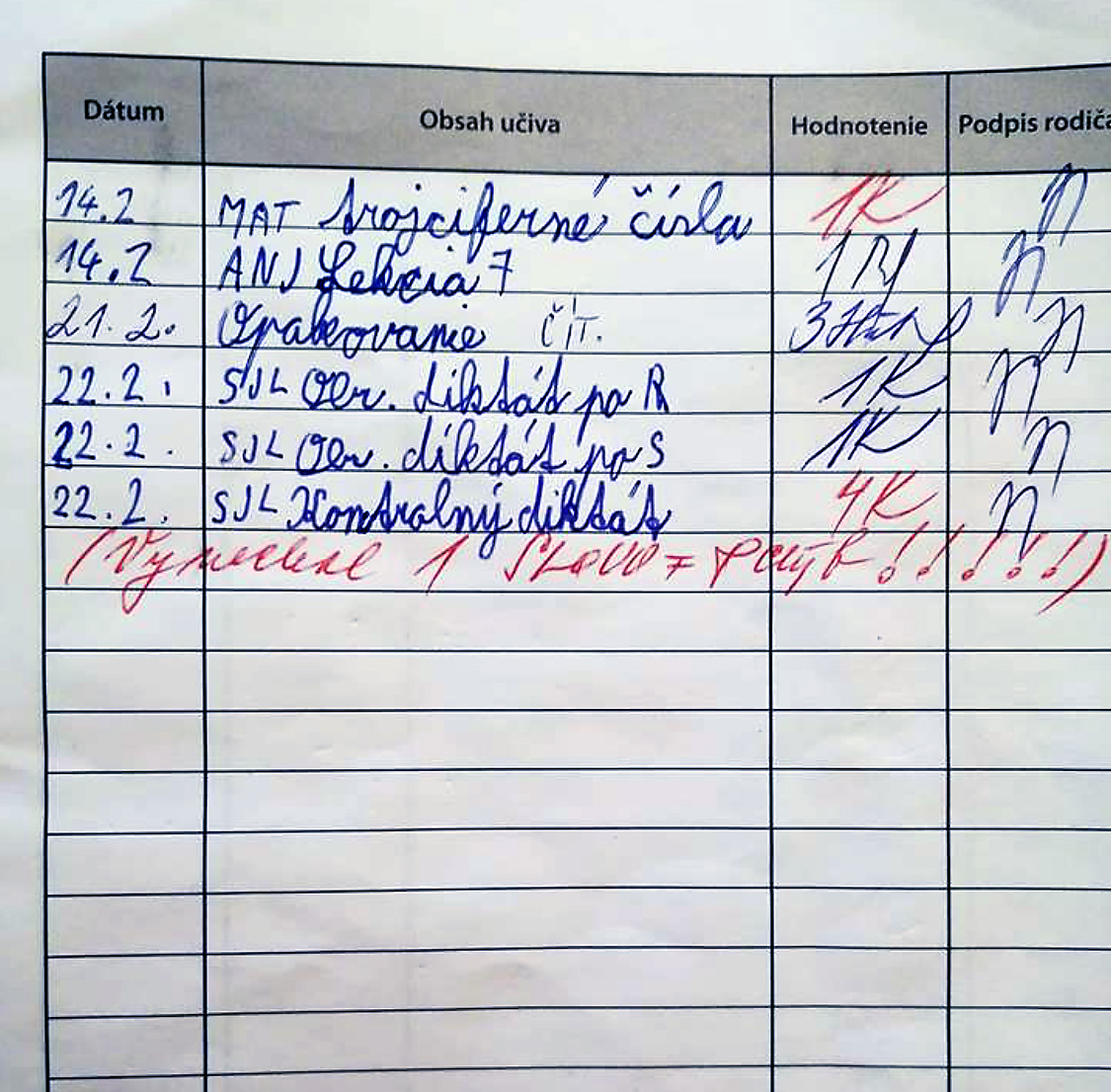 Mnohé školy nemajú vyjasnenú filozofiu hodnotenia ani nastavené jasné pravidlá.Každý učiteľ hodnotí žiakov po svojom.
1
Rôzne filozofie hodnotenia
Hodnotíme finálny stav alebo aj cestu k nemu?
Hodnotíme iba vedomosti alebo aj iné aspekty?
Je OK, ak majú všetci v triede trojky a štvorky?
Má žiak dopredu vedieť, že bude hodnotený?
Namiesto toho, aby sme hodnotenie vnímali predovšetkým ako poskytovanie spätnej väzby,často ho redukujeme na klasifikáciu.
2
Výrazne prevláda sumatívne hodnotenienad formatívnym hodnotením.
3
Prax v našich školách
Fázavyučovania / učenia sa
Fázahodnotenia
Sumatívne
hodnotenie
Optimálny model
Fázavyučovania / učenia sa
Fázahodnotenia
Časté formatívne hodnotenie

„bezpečná zóna“
Sumatívne
hodnotenie
Mnohí učitelia nevedia nájsť rovnováhumedzi rolou „trénera“ a rolou „porotcu“.
4
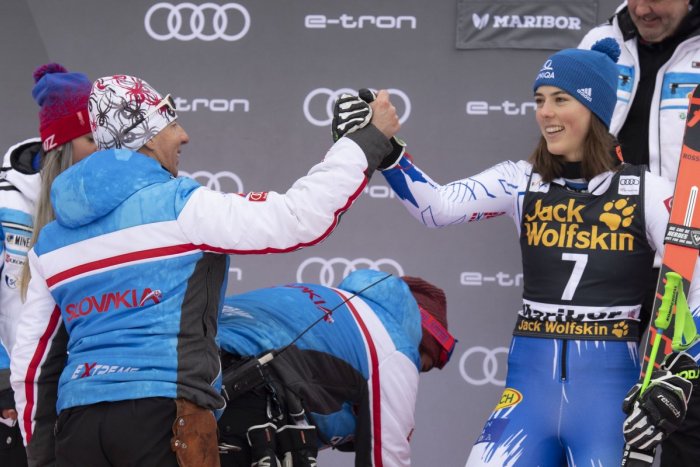 Tréner
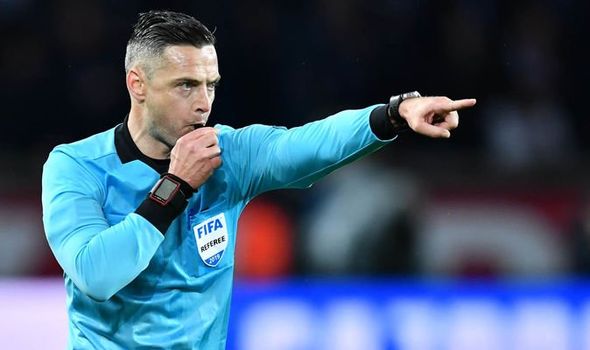 Rozhodca
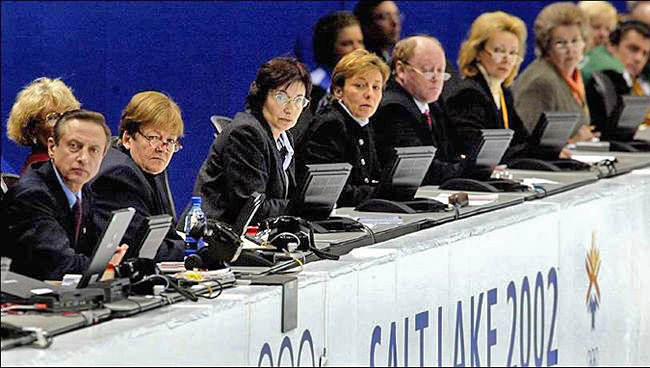 Porotca
Tréner verzus porotca
Externé skúšky, externé hodnotenie:– roly trénera a porotcu sú oddelené.

Interné školské hodnotenie žiakov:– učiteľ plní obe roly súčasne – PROBLÉM.
Optimálny model
Fázavyučovania / učenia sa
Fázahodnotenia
Formatívnehodnotenie

Učiteľako tréner
Sumatívne
hodnotenie

Učiteľ ako porotca
Hodnotenie žiakov je príliš zameranéna chyby a nedostatky.(ako táto prezentácia)
5
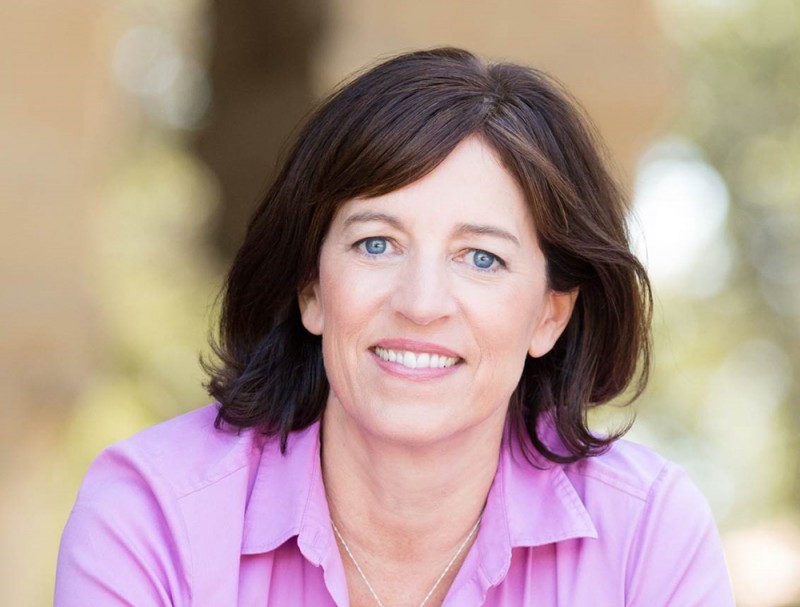 
Chyba, ktorá je sprievodnýmznakom úsilia, je dobrá.

Jo Boaler
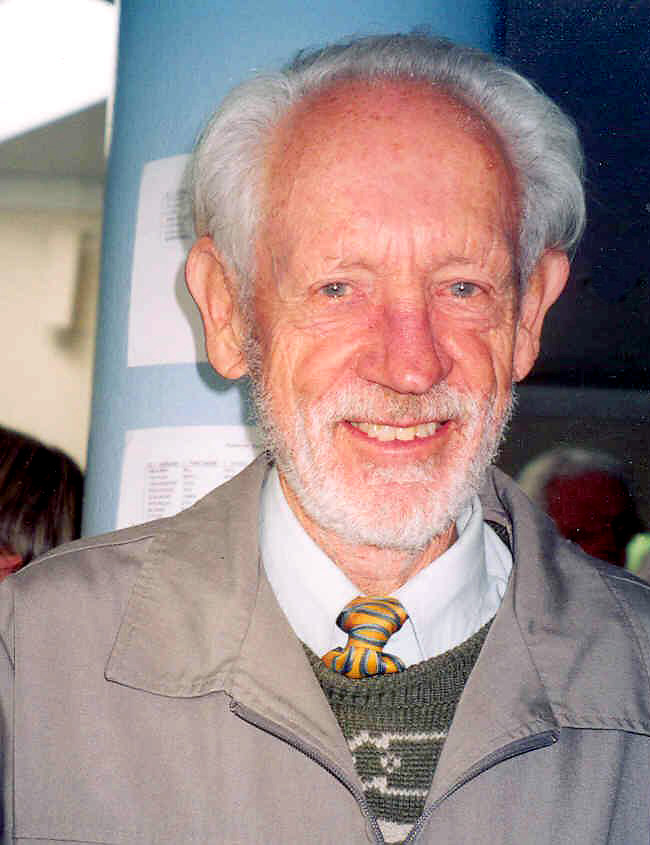 
Najviac pomáhajú žiakom učitelia, ktorí reagujú na signály, ktoré deti vysielajú a nie na chyby, ktoré robia.

Elley Warwick

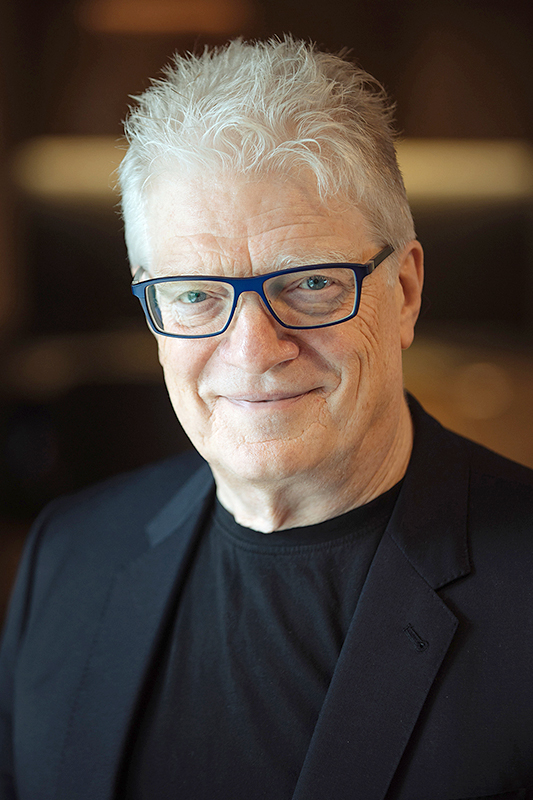 Príliš mnoho detí má pocit,že to, v čom sú dobré, si škola nevšíma a neoceňuje. Preto si myslia, že nie sú dobré v ničom.

Ken Robinson
Orientácia na chybu
Skrytý cieľ školy: aby žiaci nerobili chyby
Jazyk nás prezrádza: „opraviť písomku“,„skúšať“ žiakov, „kontrolná písomná práca“
Hodnotenie diktátov: 1 chyba..., 2 chyby...
Matematika – väčšinou hodnotímeiba správnosť / nesprávnosť výsledku,teda prítomnosť / absenciu chýb
Mnohí učitelia vnímajú hodnotenie ako (jedinú) motiváciu žiakov k učeniu sa,avšak ide o vonkajšiu a negatívnu motiváciu.
6
Mnohí učitelia využívajú hodnotenieako mocenský nástroj a ako barličkuna posilnenie svojej autority.
7

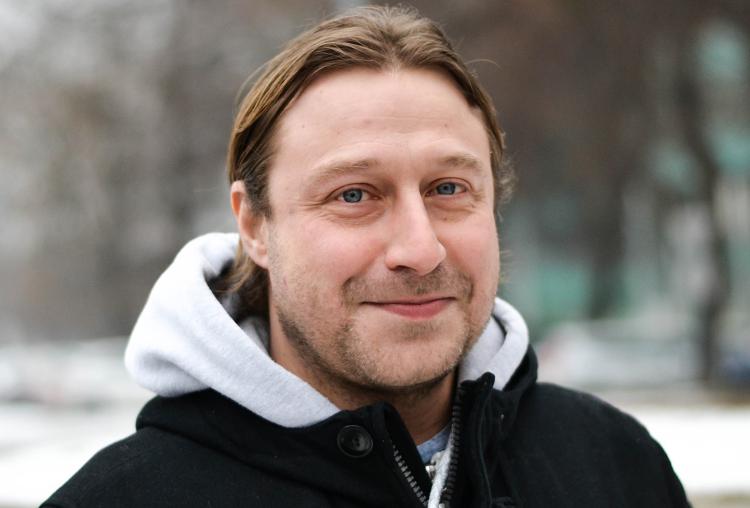 Skutočná sila a veľkosť učiteľa sa prejavuje v miere jeho schop- nosti vzdať sa moci.

Dávid Králik
Spôsob, akým sú žiaci hodnotení,má mnoho negatívnych vedľajších efektov,ktorými podrýva iné dôležité ciele školy.
8

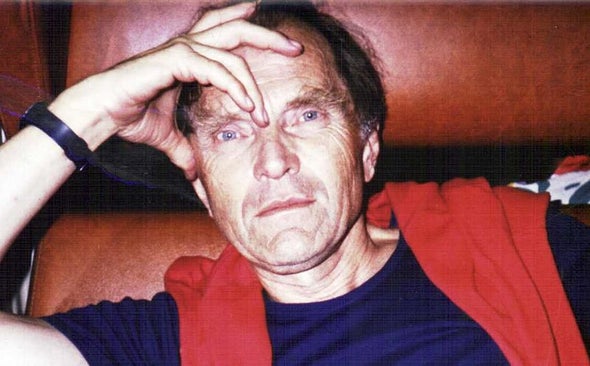 Učitelia používajúci známky
a strach z chyby zbaviamladých ľudí všetkej pred- stavivosti, ktorú kedy mali.
Paul Feyerabend
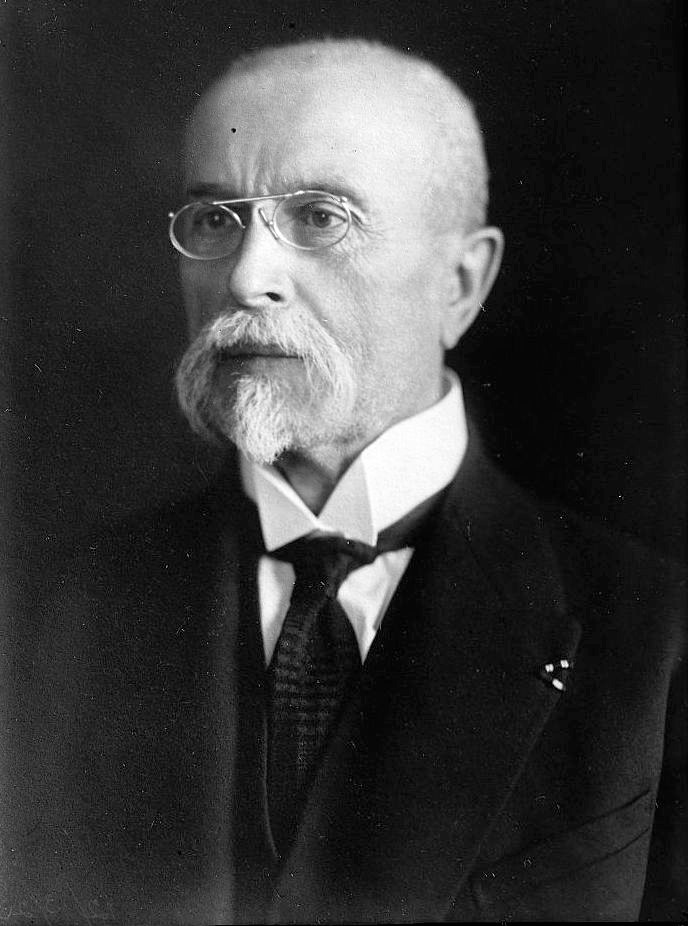 
Ak je škola bremenom, naučia sa v nej tí slabšíiba strachu a tí silnejšíiba revolte.

Tomáš Garrigue Masaryk
Negatívne vedľajšie efekty(nesprávne pojatého) hodnotenia
Vnáša do vzdelávania strach a stres.
Zaťažuje vzťahy medzi učiteľmi a žiakmi.
Vnáša do vzdelávania externú motiváciu.
Vedie k tomu, že sa žiaci vyhýbajú vzdelávaniu.
Vedie k podvádzaniu.
Potláča tímovú prácu.
Zhoršuje vzťah žiakov ku vzdelávaniu.
Ďakujem za pozornosť.
burjan@exam.sk